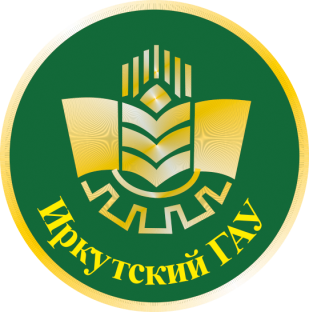 Институт экономики, управления и прикладной информатики
к.т.н., директор института экономики, управления и прикладной информатики
Барсукова Маргарита Николаевна
1
История института экономики, управления и прикладной информатики
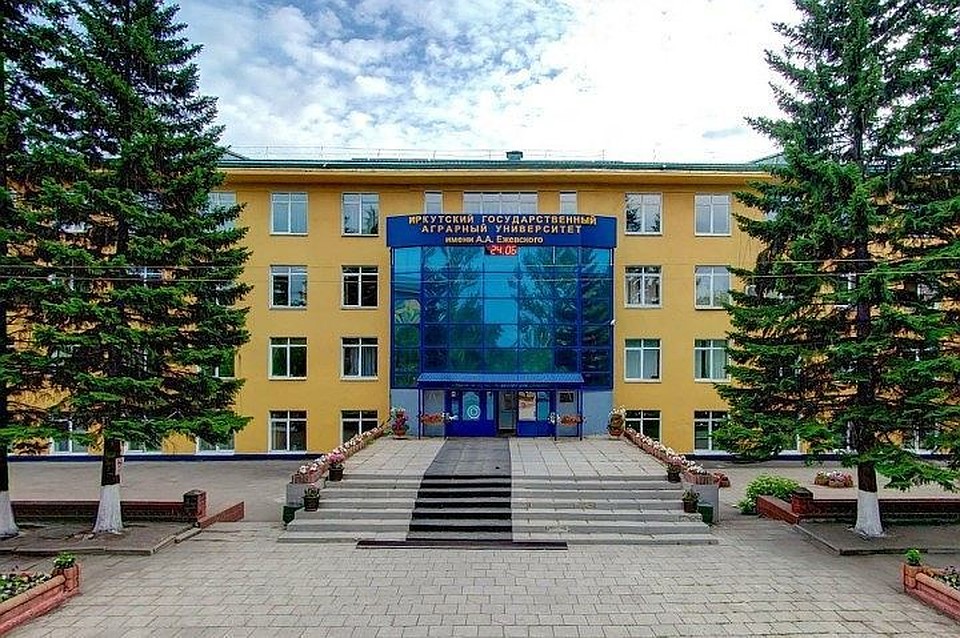 История экономического факультета начинается с формирования экономического отделения в составе агрономического факультета. Впоследствии, в 1965 г. принято решение о создании в ИСХИ экономического факультета на базе экономического отделения. 
В январе 2015 года экономический факультет переименован  в «Институт экономики управления и прикладной информатики». Институт стал структурным подразделением «Иркутского государственного аграрного университета имени А.А. Ежевского»
2
Образование
Направления подготовки специалитета
Направления подготовки бакалавриата
3
Магистерские программы
Аспирантура
4
38.05.01 Экономическая безопасностьпрофиль Экономико-правовое обеспечение  экономической безопасности
Квалификация: специалист
Формы и сроки обучения:
очная/заочная 
обучение на коммерческой основе
Вступительные испытания: математика профильного уровня, русский язык, обществознание/география
5
38.05.01 Экономическая безопасностьпрофиль Экономико-правовое обеспечение  экономической безопасности
Будущие профессии: 

специалист по экономической безопасности, 
специалист по предупреждению, раскрытию и расследованию правонарушений в сфере экономики, 
специалист экономических, финансовых, производственных, аналитических, информационных служб предприятий, организаций и учреждений различных форм собственности,
 специалист по управлению рисками.

Будущее место работы: 

налоговые, финансовые, страховые, пенсионные государственные учреждения, 
экономические, финансовые, маркетинговые, аналитические, информационные отделы; 
службы экономической безопасности коммерческих и некоммерческих предприятий и организаций.
6
38.03.02 Менеджментпрофиль Управление проектами
Квалификация – бакалавр
Формы и сроки обучения:
очная/заочная/очно-заочная 
обучение на коммерческой основе
Вступительные испытания: математика профильного уровня, русский язык, обществознание/история
7
38.03.02 Менеджментпрофиль Управление проектами
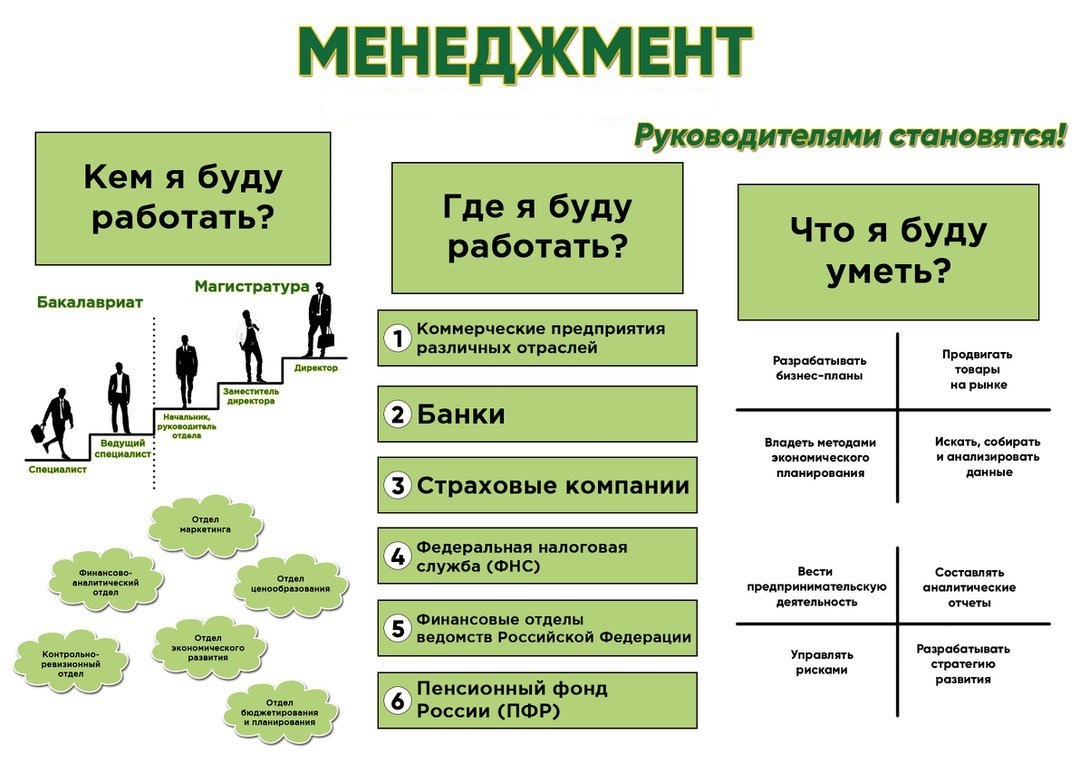 8
38.03.01 Экономика профиль Бухгалтерский учет и статистика
Квалификация – бакалавр
Формы и сроки обучения:
очная/заочная/очно-заочная 
обучение на коммерческой основе
Вступительные испытания: математика профильного уровня, русский язык, обществознание/история
9
38.03.01 Экономика профиль Бухгалтерский учет и статистика
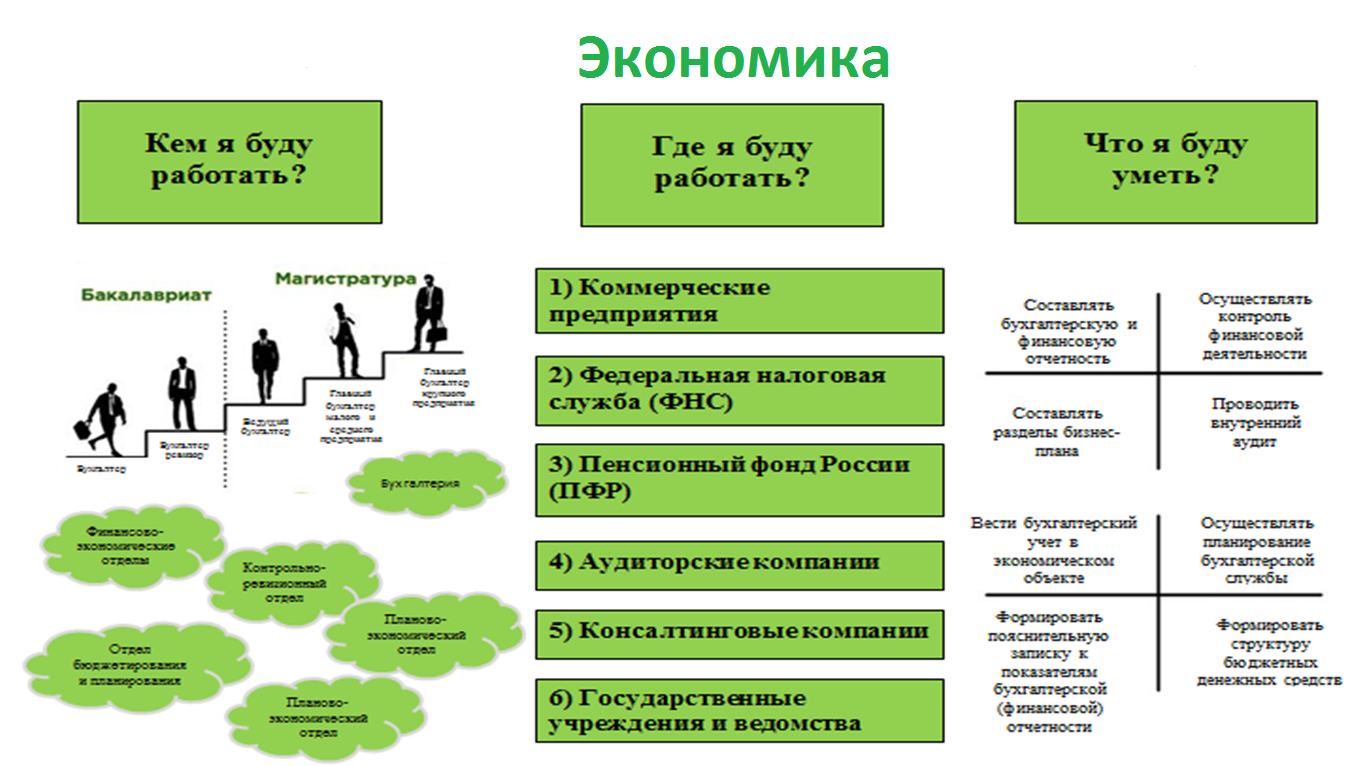 10
38.03.05 Бизнес информатика профиль Электронный бизнес
Квалификация – бакалавр 
Формы и сроки обучения:
очная/заочная/очно-заочная обучение на коммерческой основе
Вступительные испытания: математика профильного уровня, русский язык, обществознание/информатика и ИКТ
11
38.03.05 Бизнес информатика профиль Электронный бизнес
Будущие профессии: 
специалист в области прикладного программного обеспечения;
системный администратор, администратор баз данных;
системный аналитик;
специалист в области реинжиниринга бизнес-процессов;
специалист в области автоматизации агропромышленных предприятий, банков, страховых компаний;
специалист по моделированию и прогнозированию экономических процессов,
экономист (маркетолог, менеджер) со знанием современных информационных технологий.
Будущее место работы: 
российских и зарубежные компании– производители программного обеспечения;
ИТ-отделы и отделы по работе с большими данными компаний;
банковский, инвестиционный и страховой бизнес;
исследовательские центры и университеты.
12
09.03.03 Прикладная информатика профиль Прикладная информатика в АПК
Квалификация – бакалавр 
Формы и сроки обучения:
очная/заочная/очно-заочная, обучение на бюджетной и коммерческой основе
Вступительные испытания: математика профильного уровня, русский язык, физика/информатика и ИКТ
13
09.03.03 Прикладная информатика профиль Прикладная информатика в АПК
Будущие профессии: 
специалист в области прикладного программного обеспечения;
системный администратор, администратор баз данных;
системный аналитик;
специалист в области реинжиниринга бизнес-процессов;
специалист в области автоматизации агропромышленных предприятий, банков, страховых компаний;
специалист по моделированию и прогнозированию экономических процессов,
экономист (маркетолог, менеджер) со знанием современных информационных технологий.
Будущее место работы: 
российских и зарубежные компании– производители программного обеспечения;
ИТ-отделы и отделы по работе с большими данными компаний;
банковский, инвестиционный и страховой бизнес;
исследовательские центры и университеты.
14
Учебная деятельность
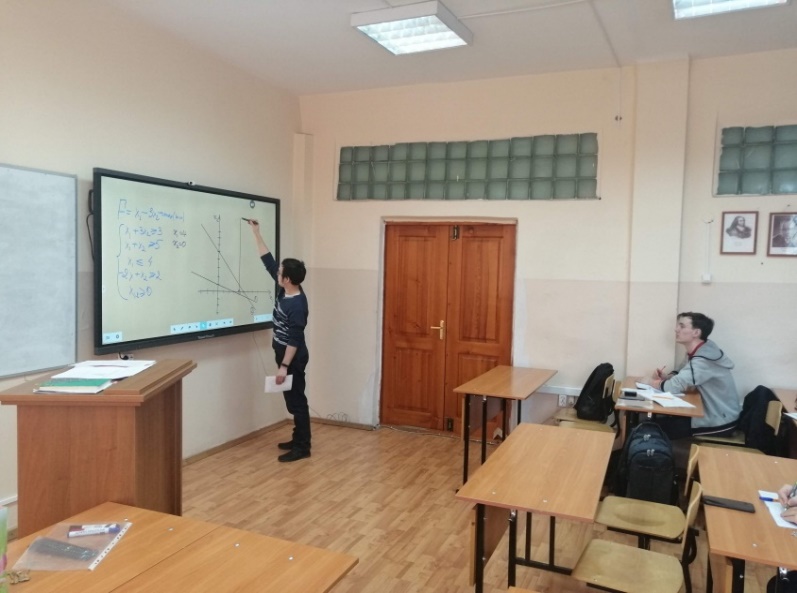 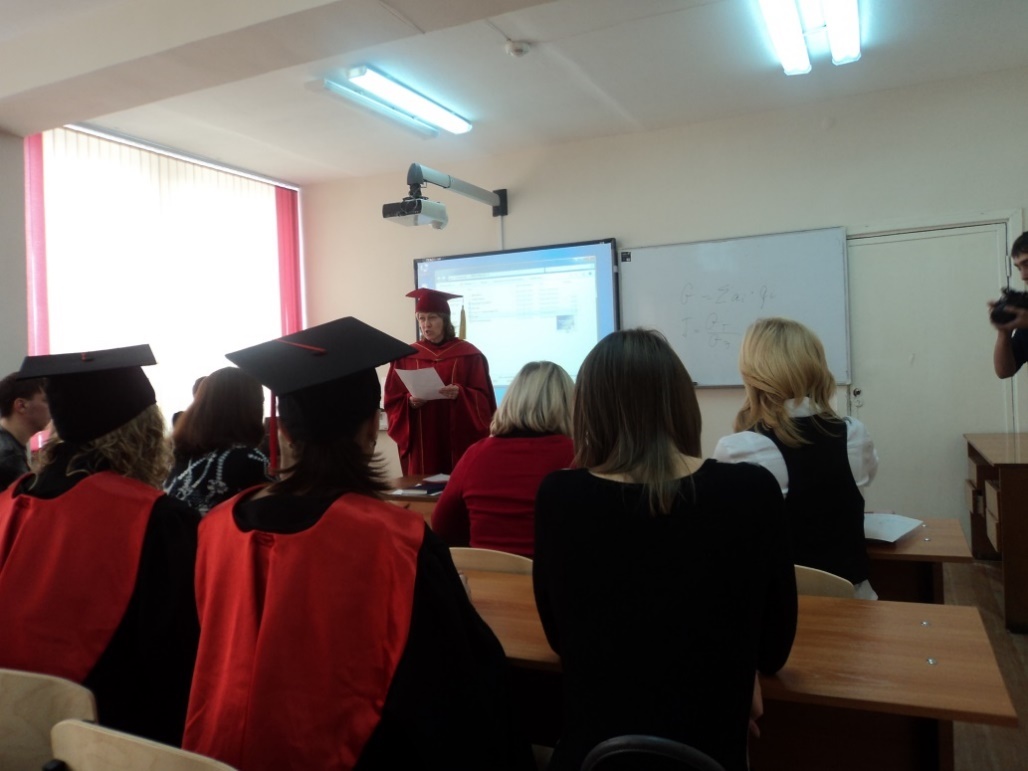 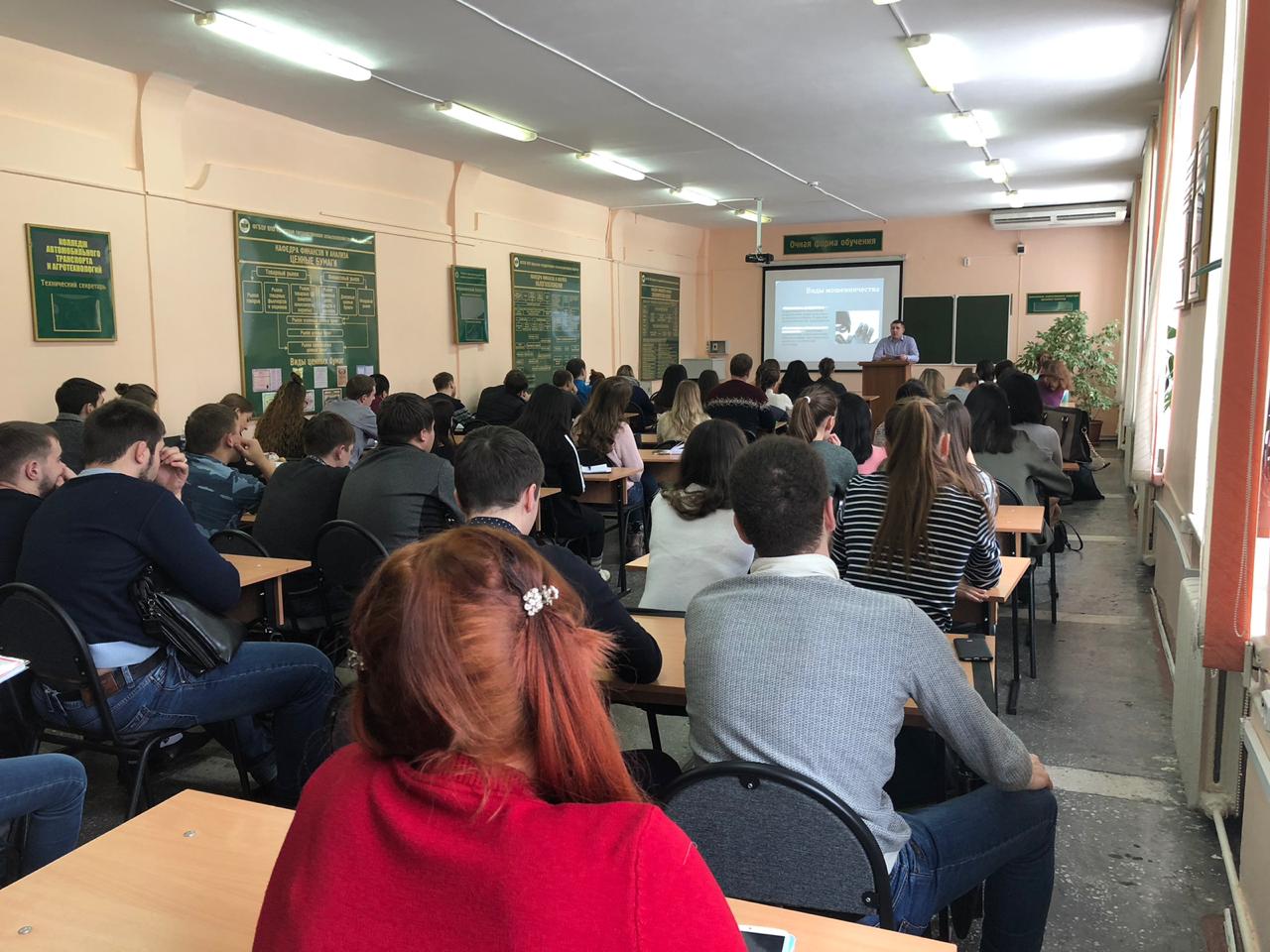 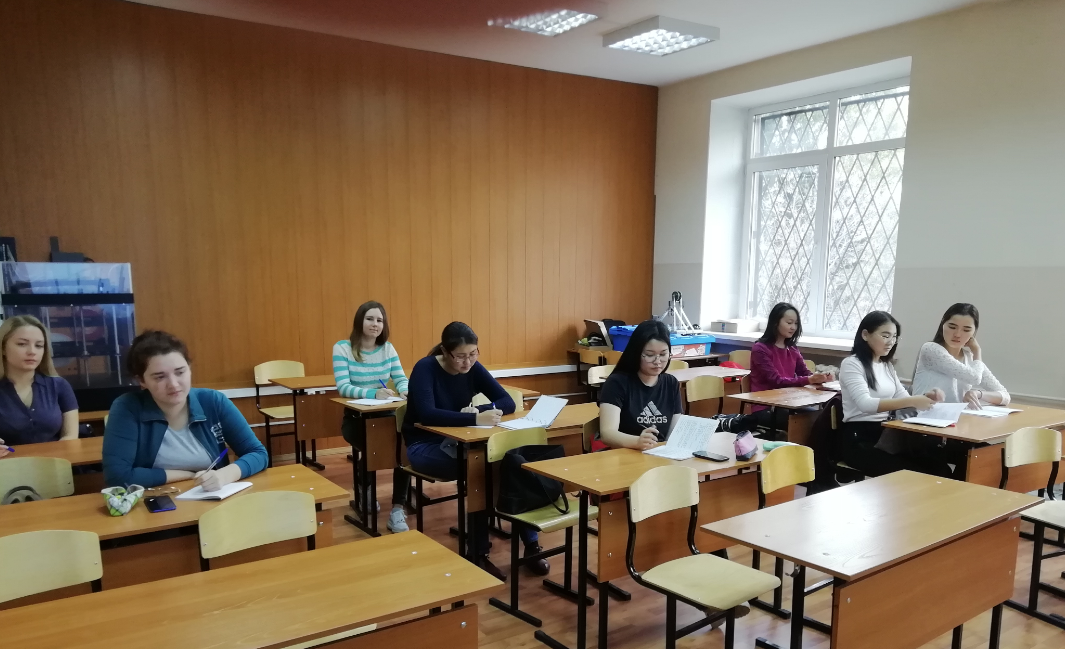 15
Учебная деятельность
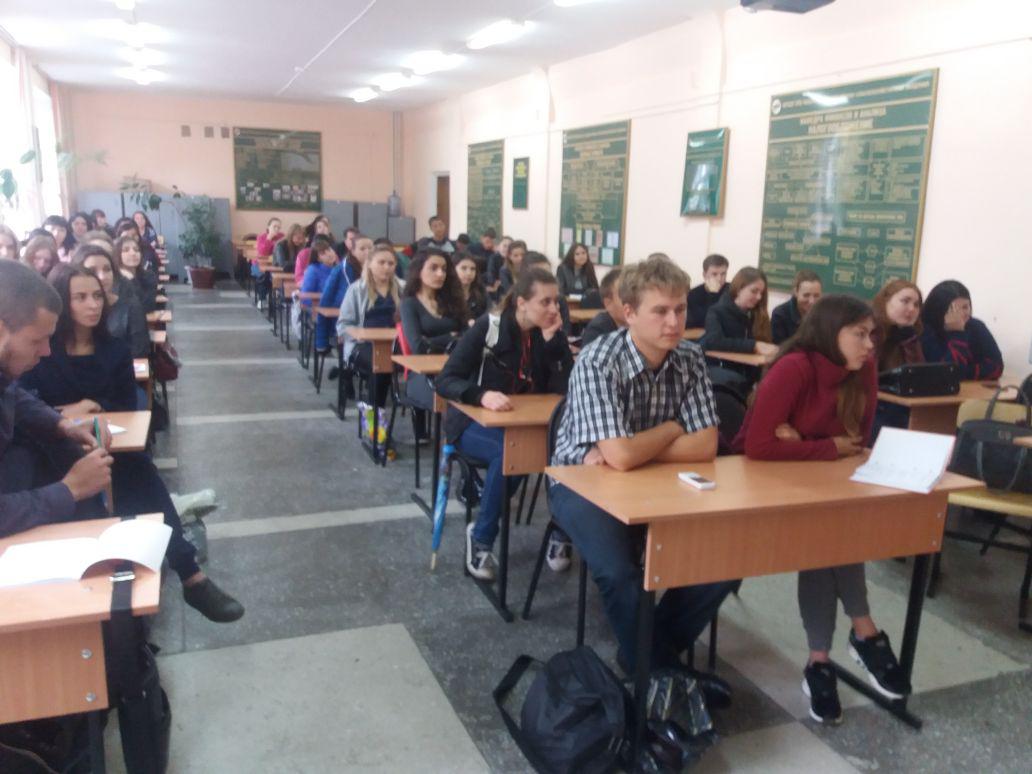 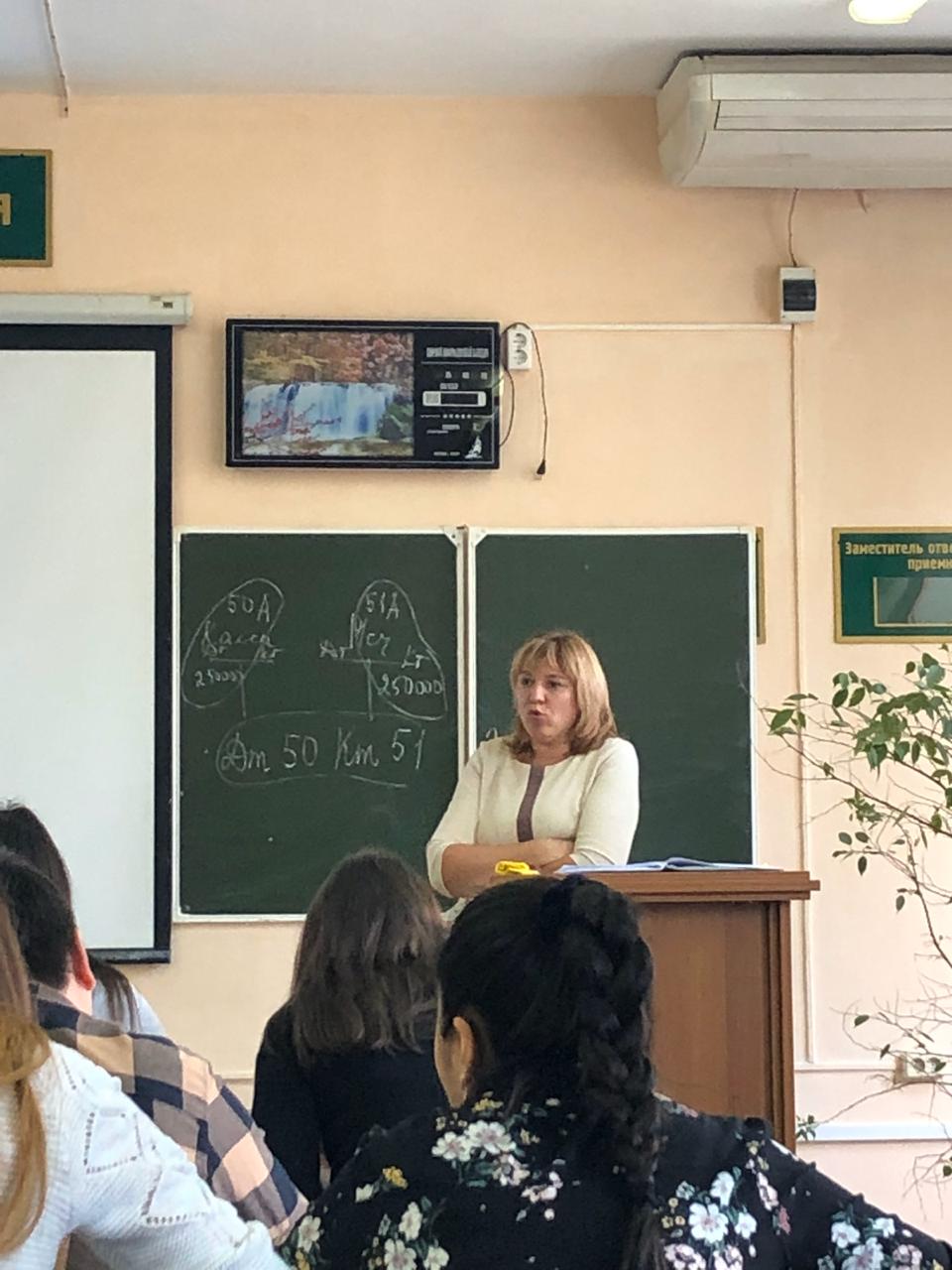 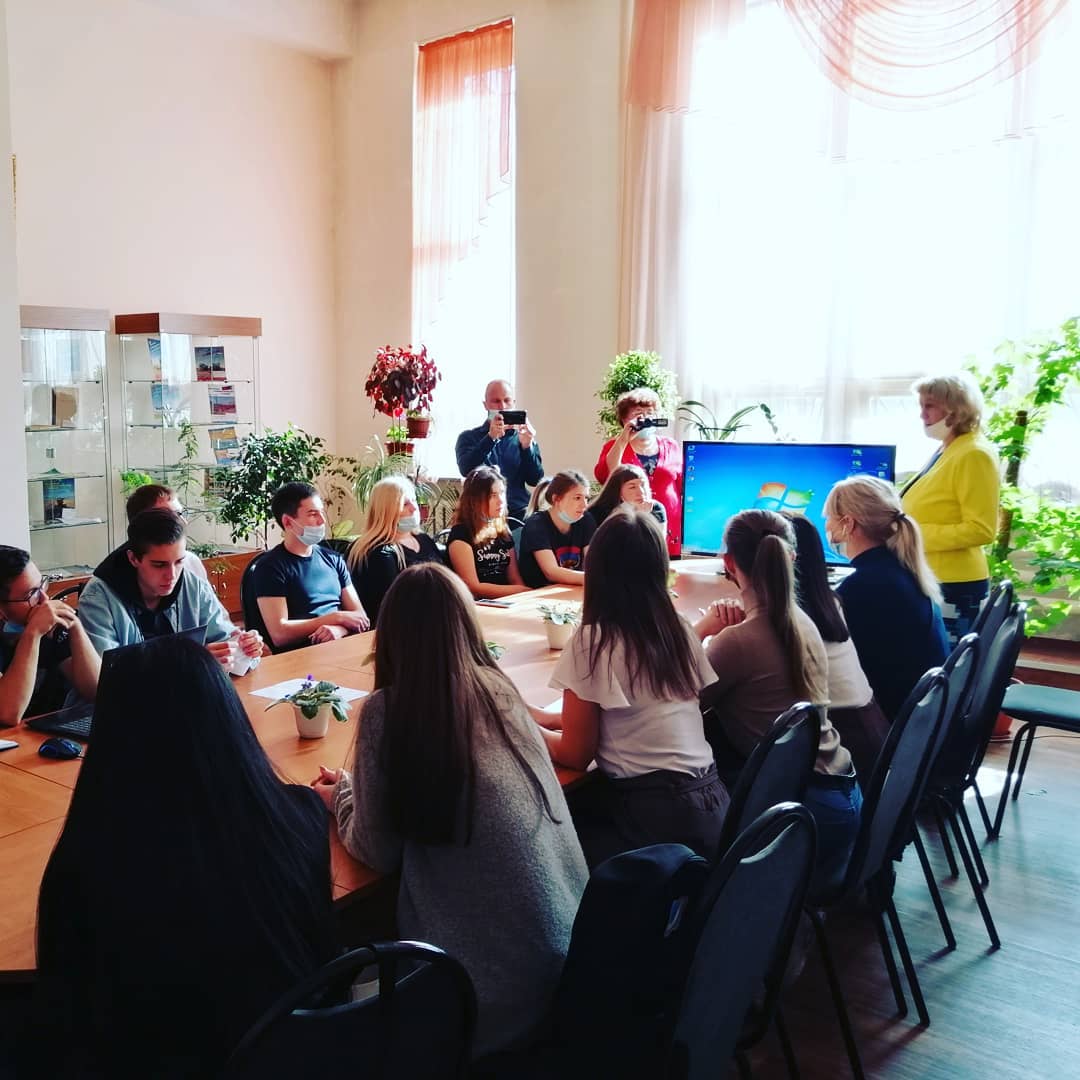 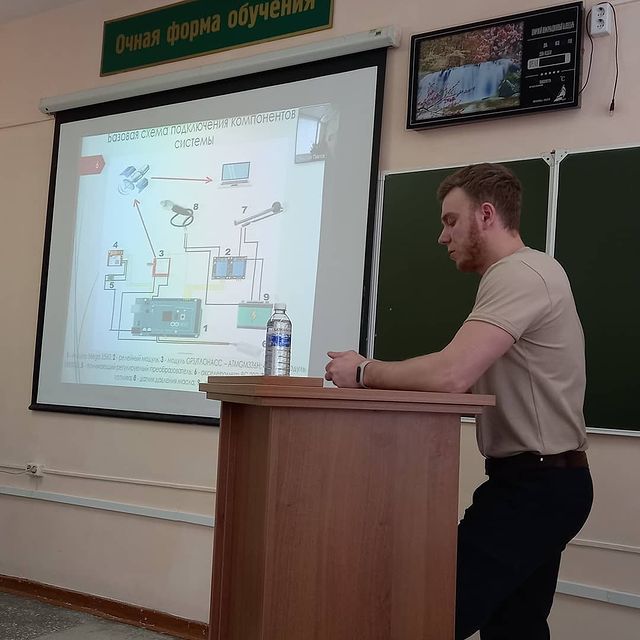 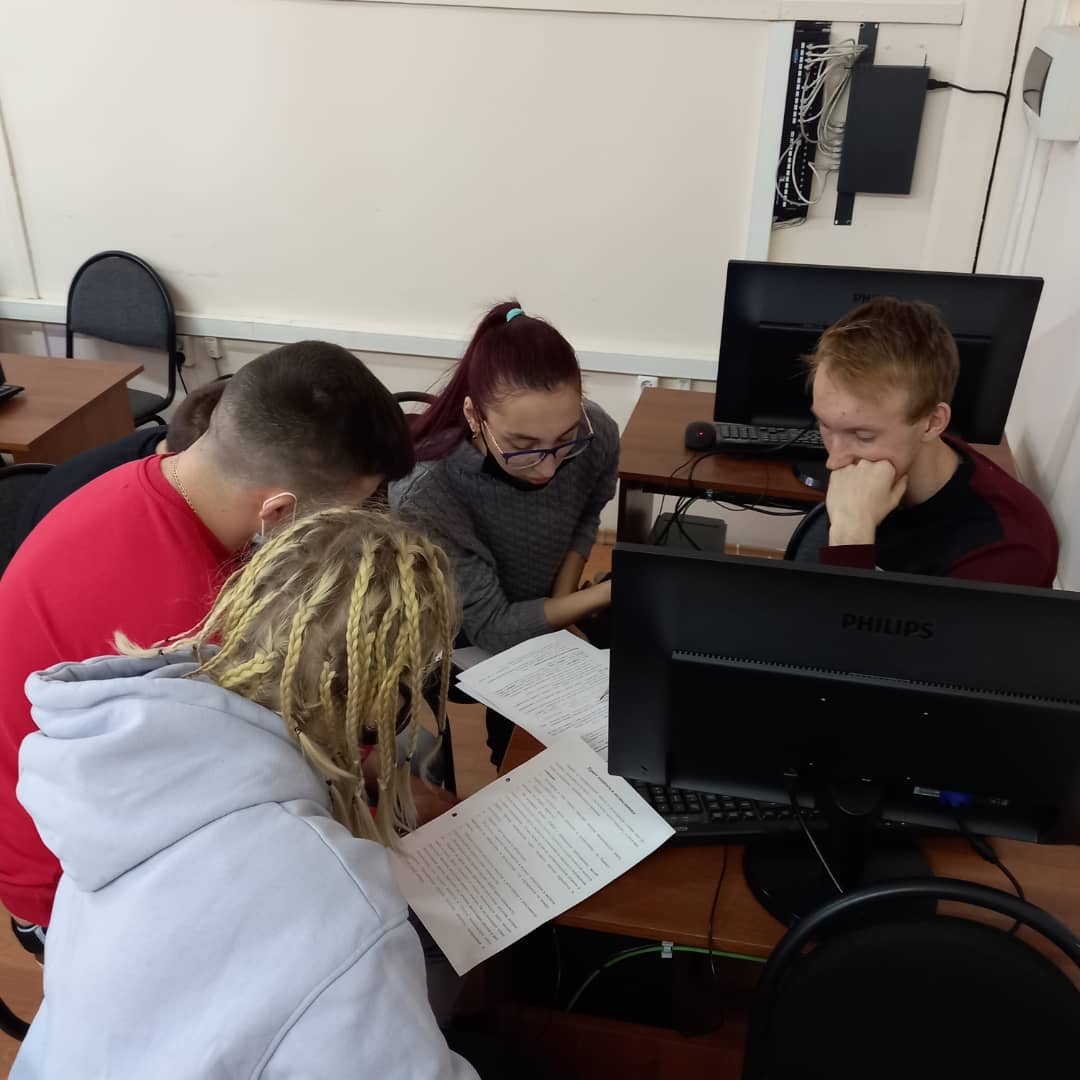 16
Научные кружки
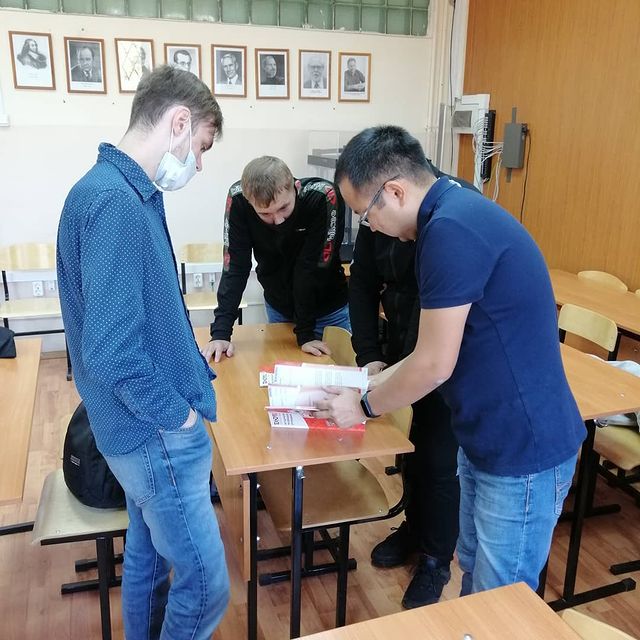 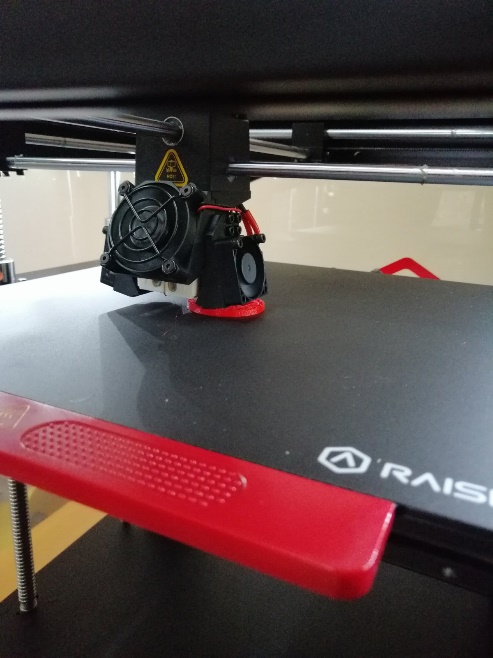 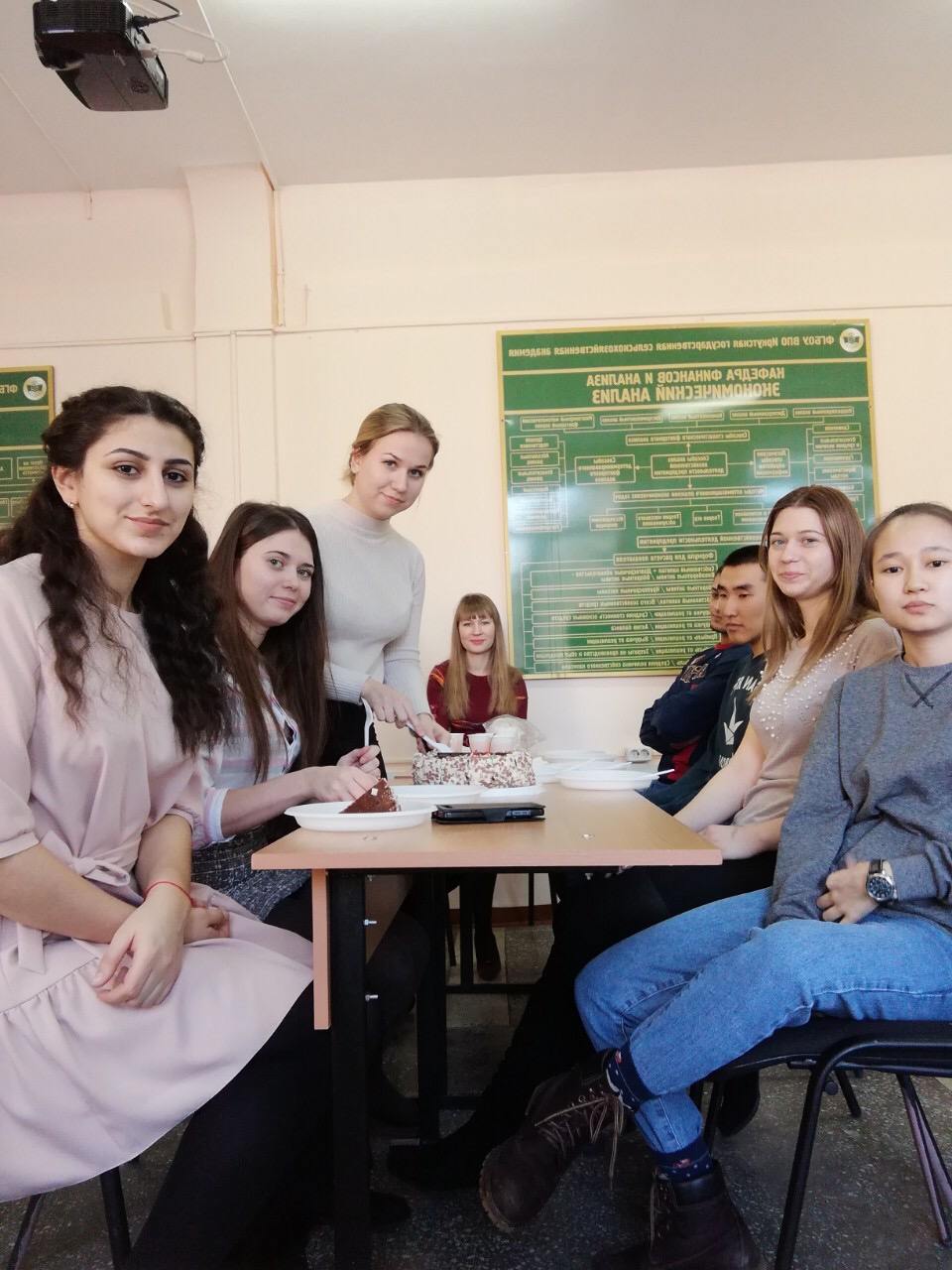 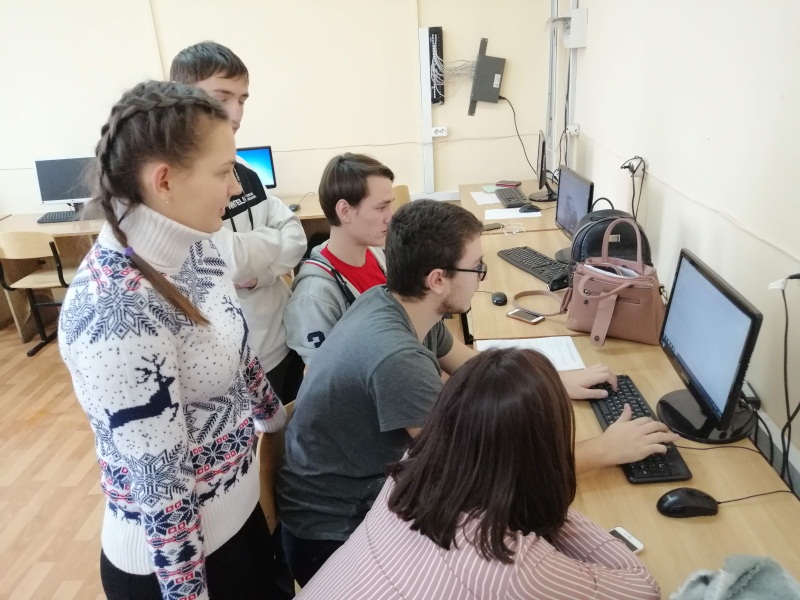 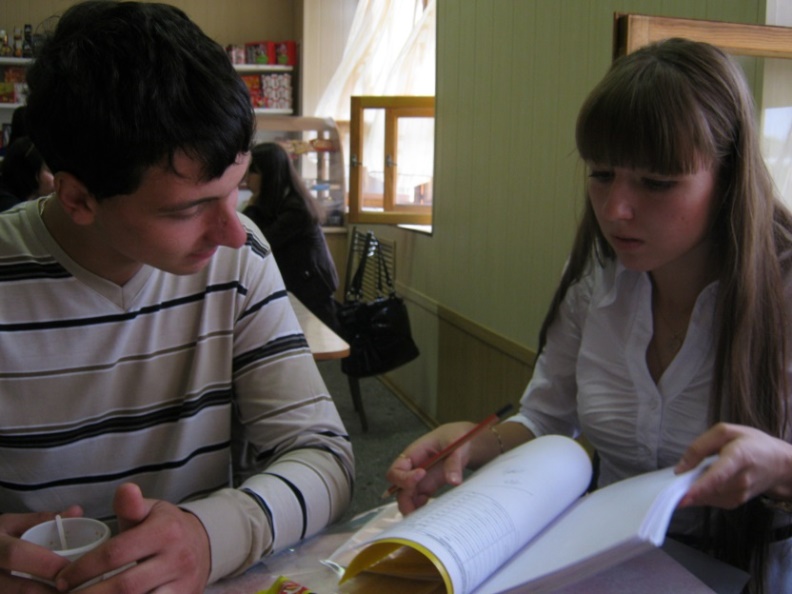 17
Воспитательная работа
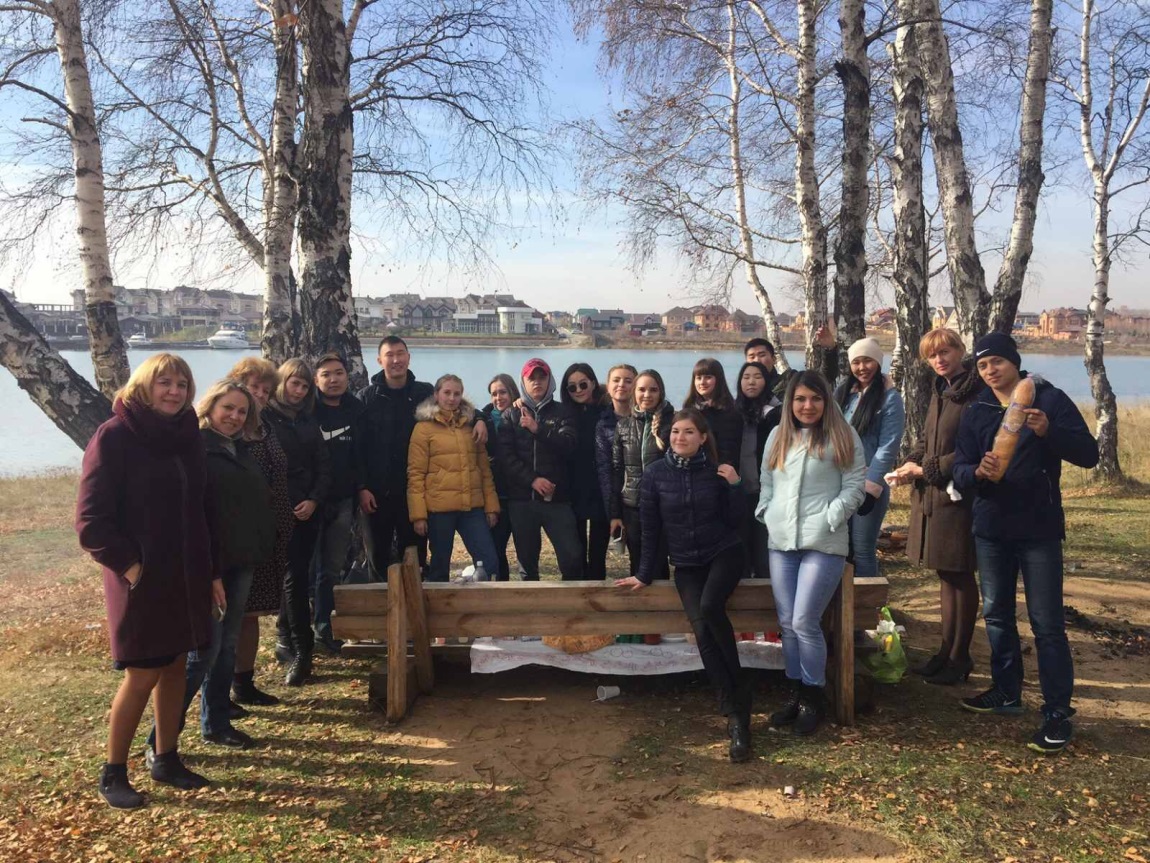 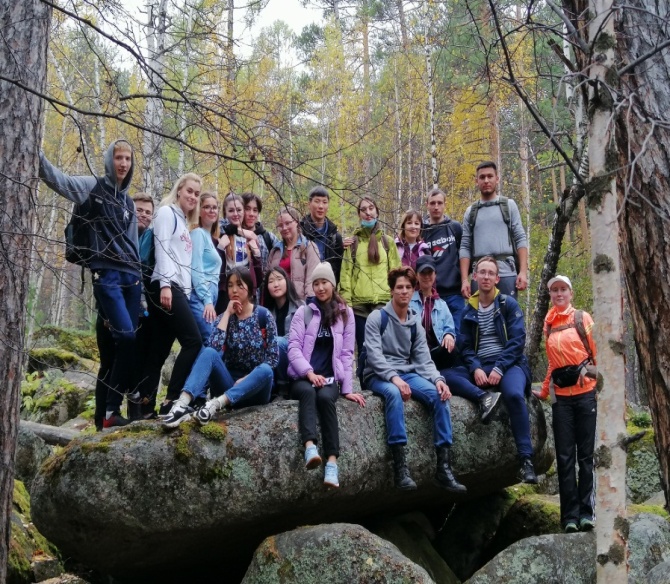 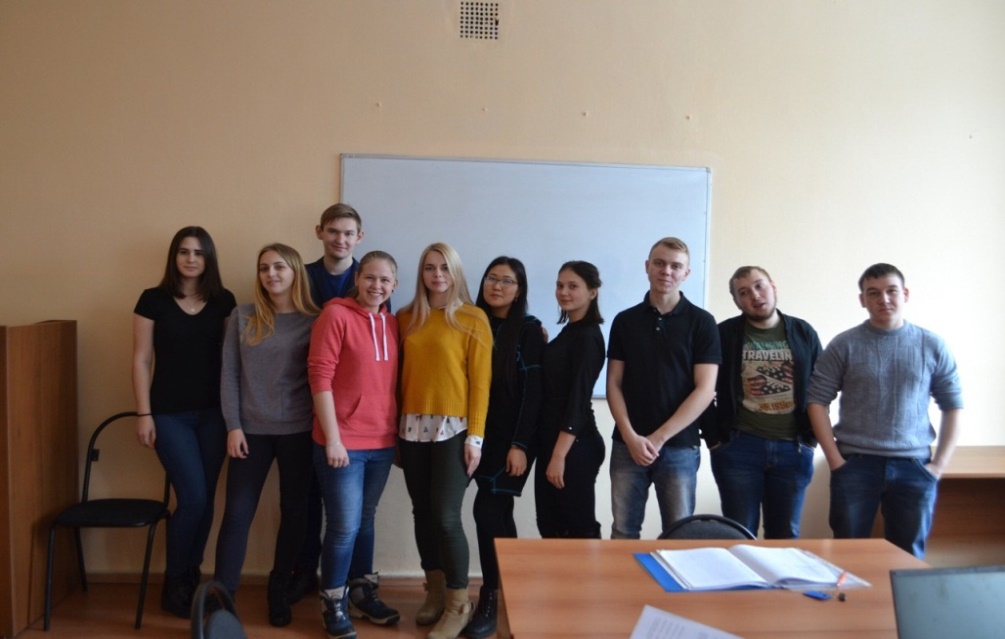 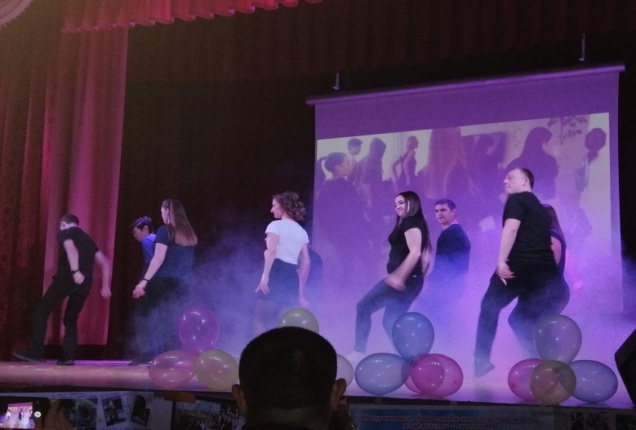 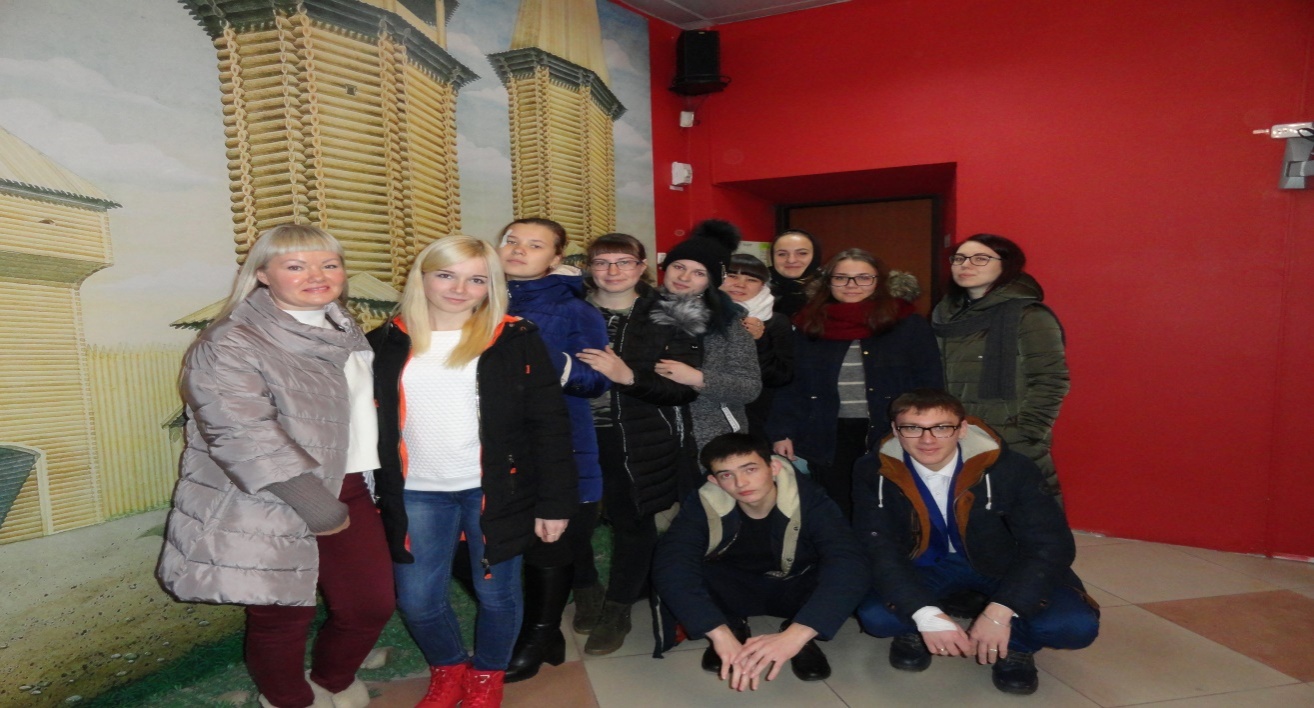 18
Производственная и преддипломная практики
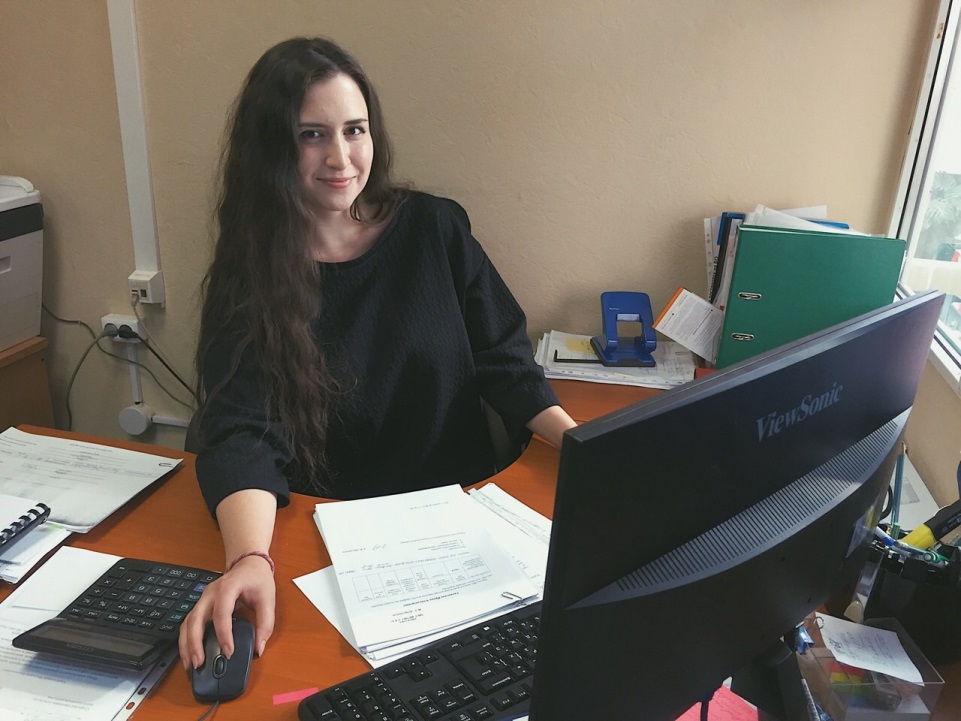 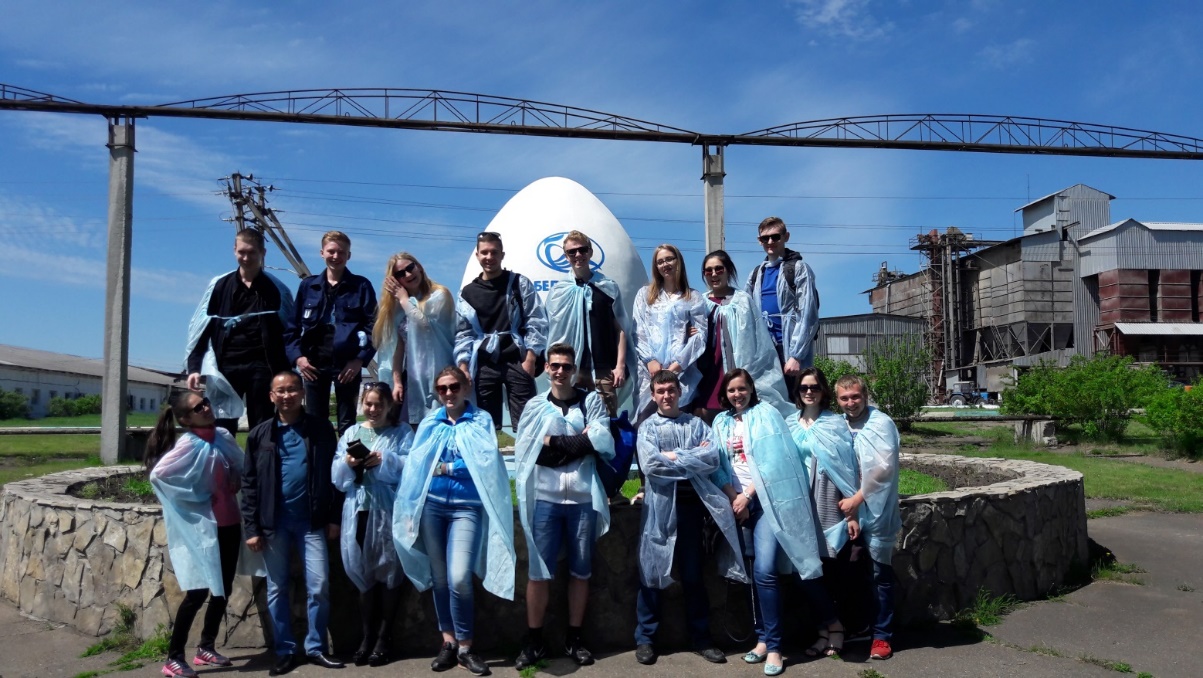 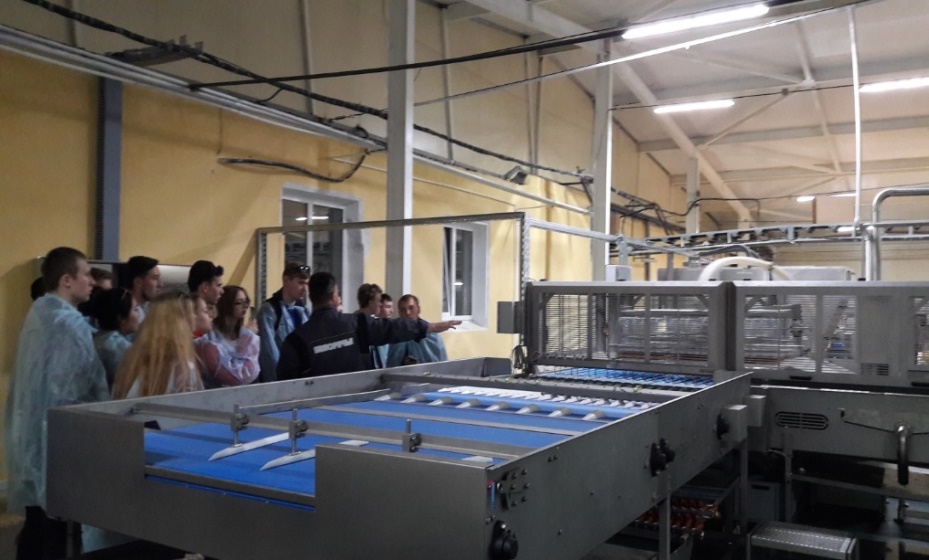 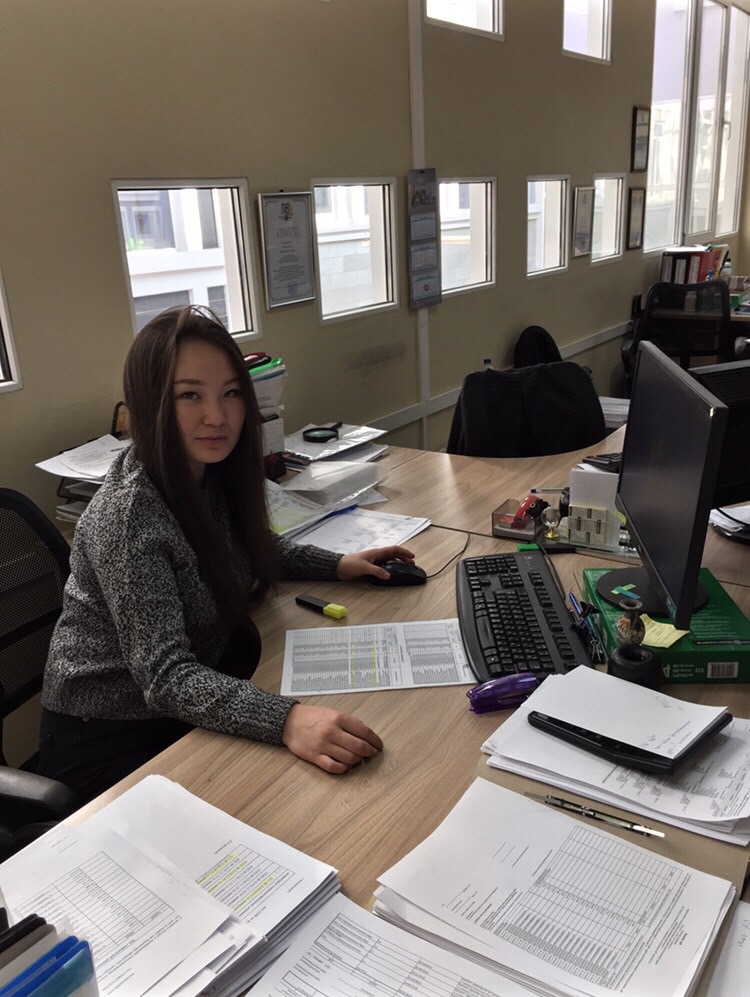 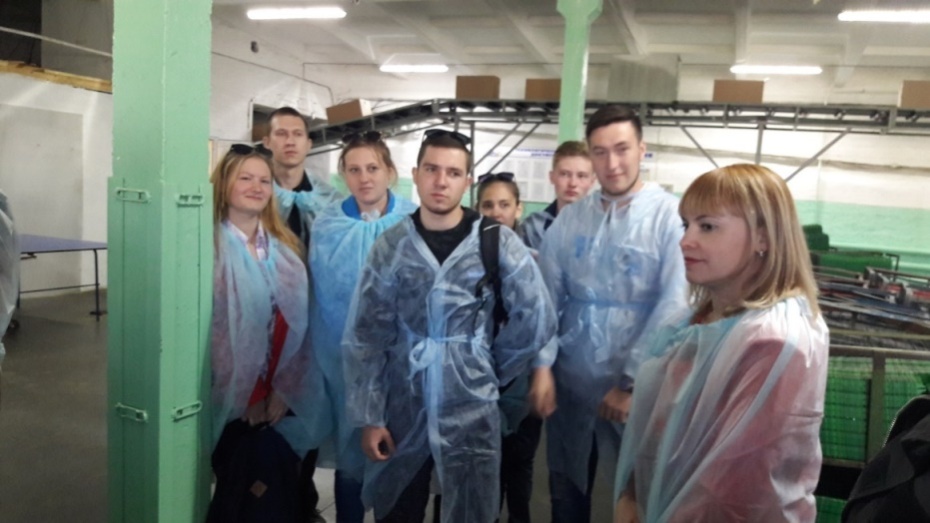 19
Спортивная жизнь студентов
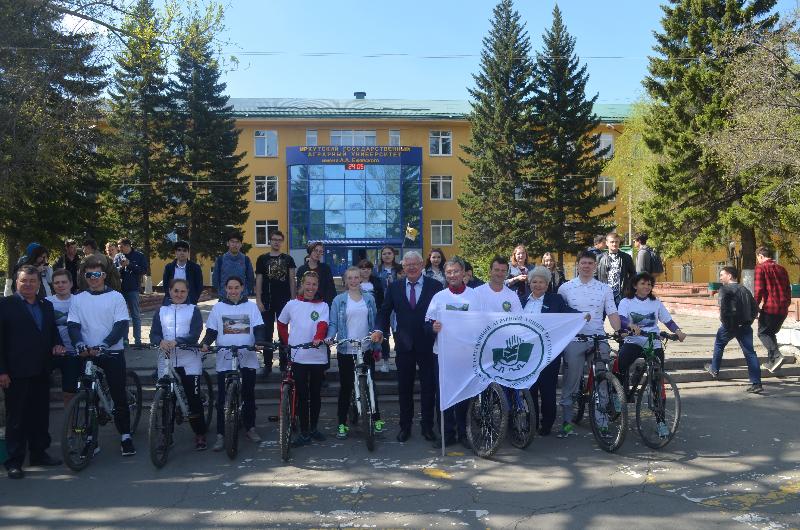 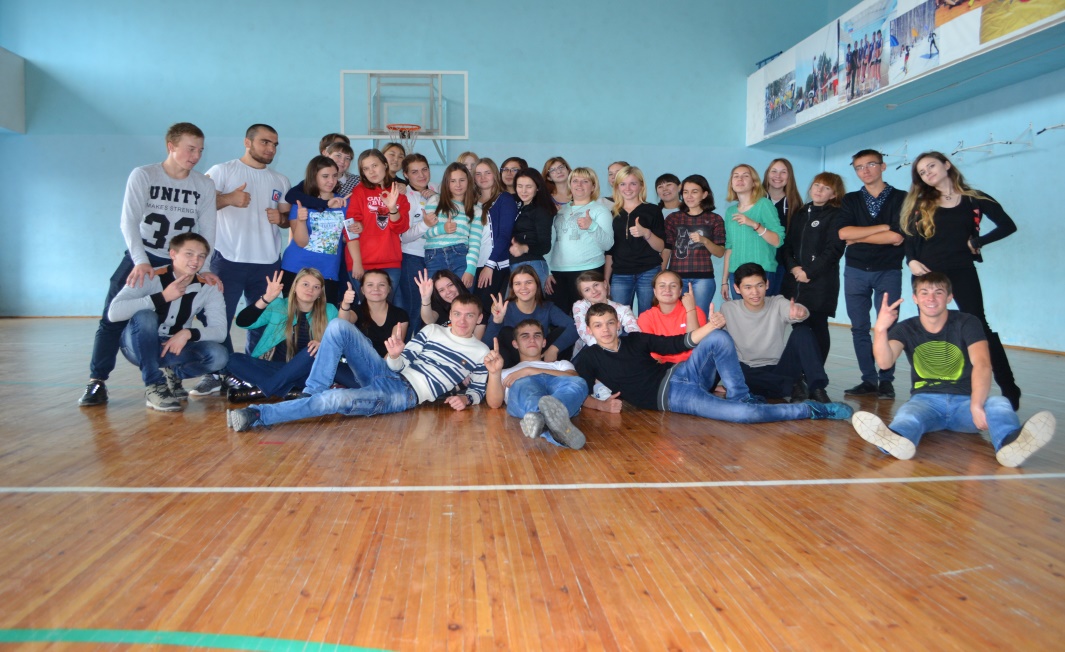 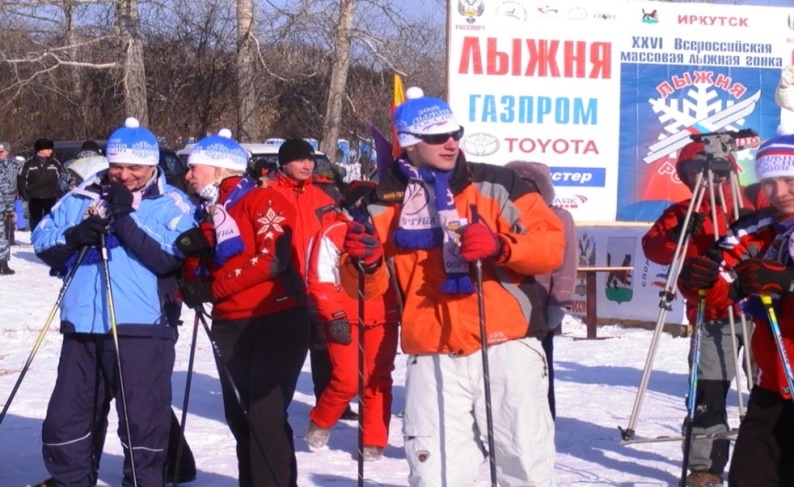 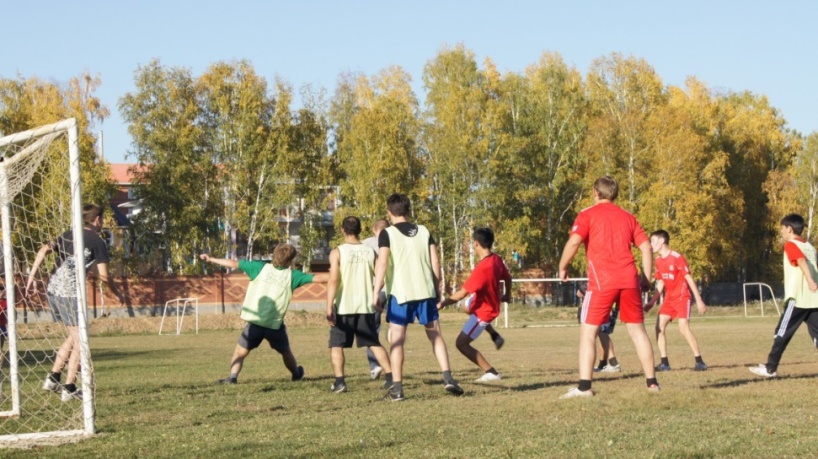 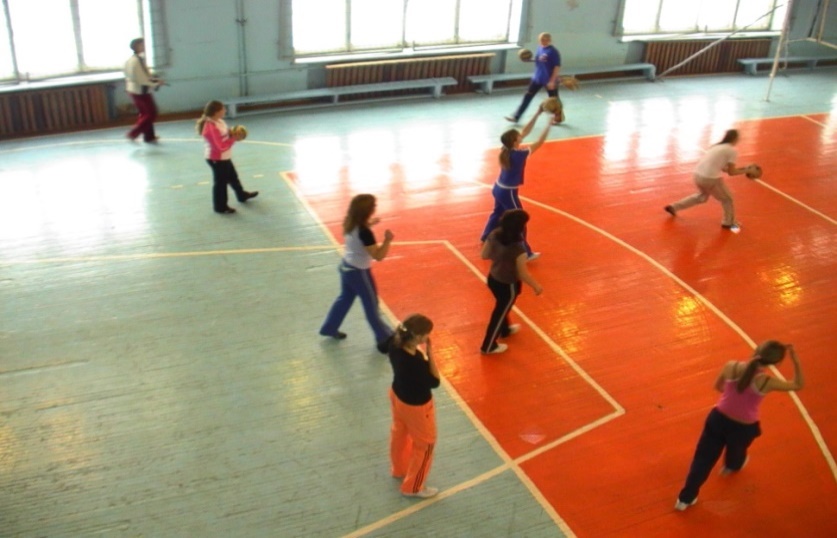 20
Центр творческого развития
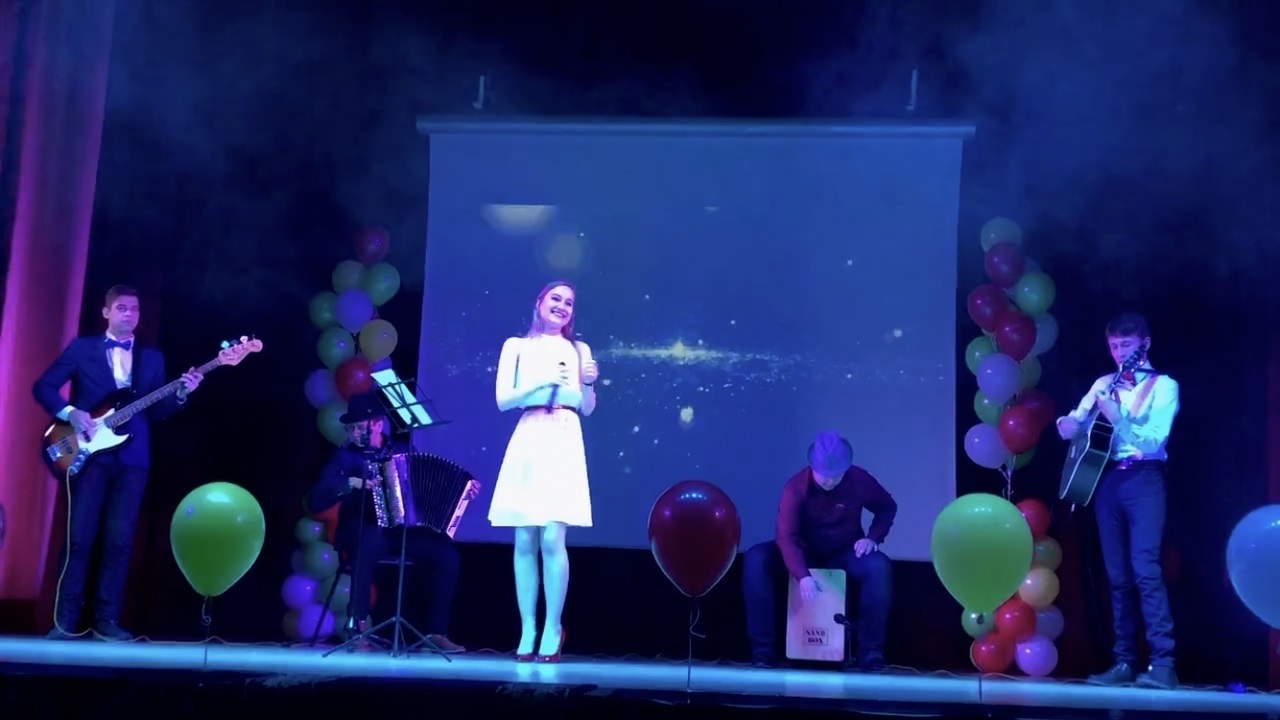 Вокально-инструментальный 
ансамбль
«Avalanche»
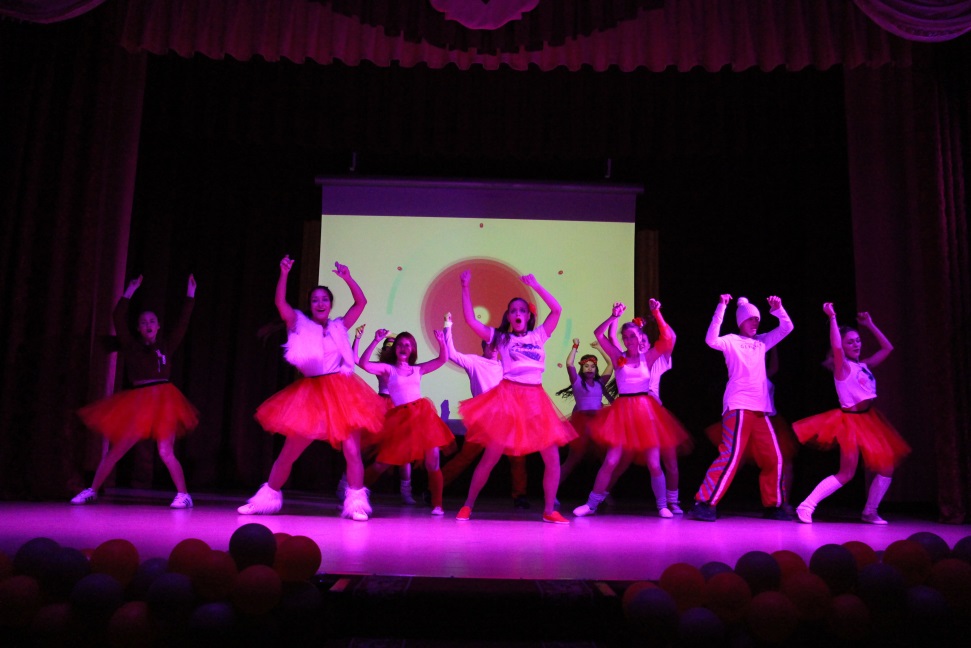 Студия эстрадного танца
«Созвездие»
21
Центр творческого развития
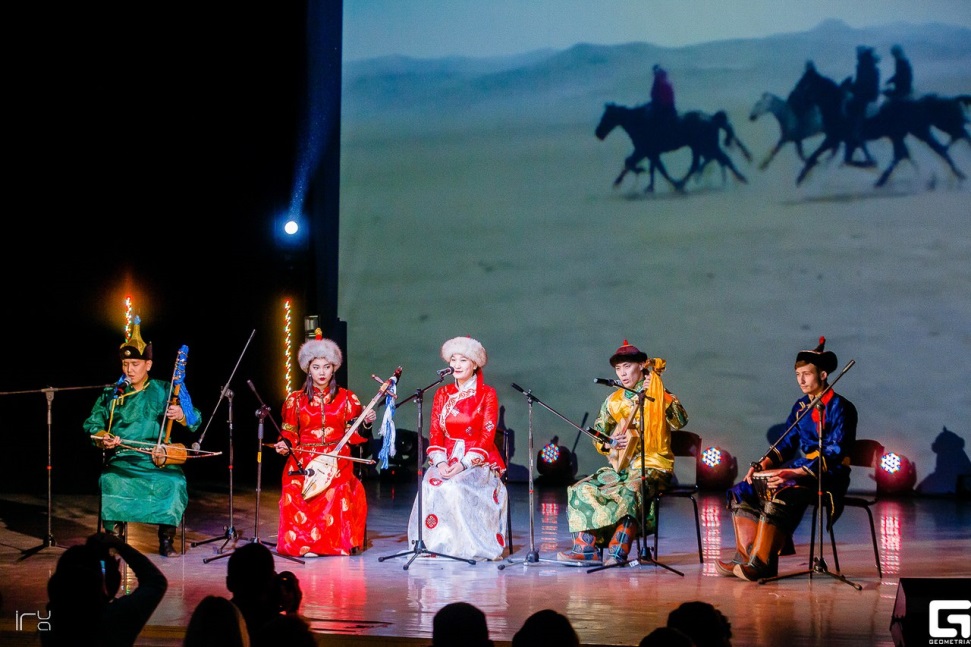 Фольклорный ансамбль
«Авырган»
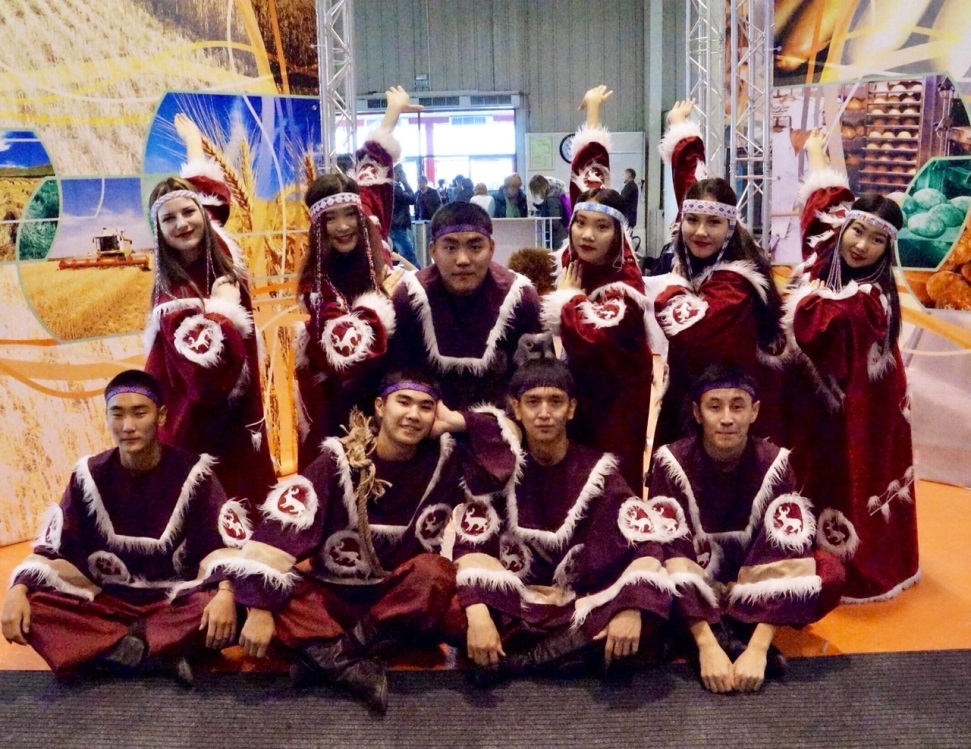 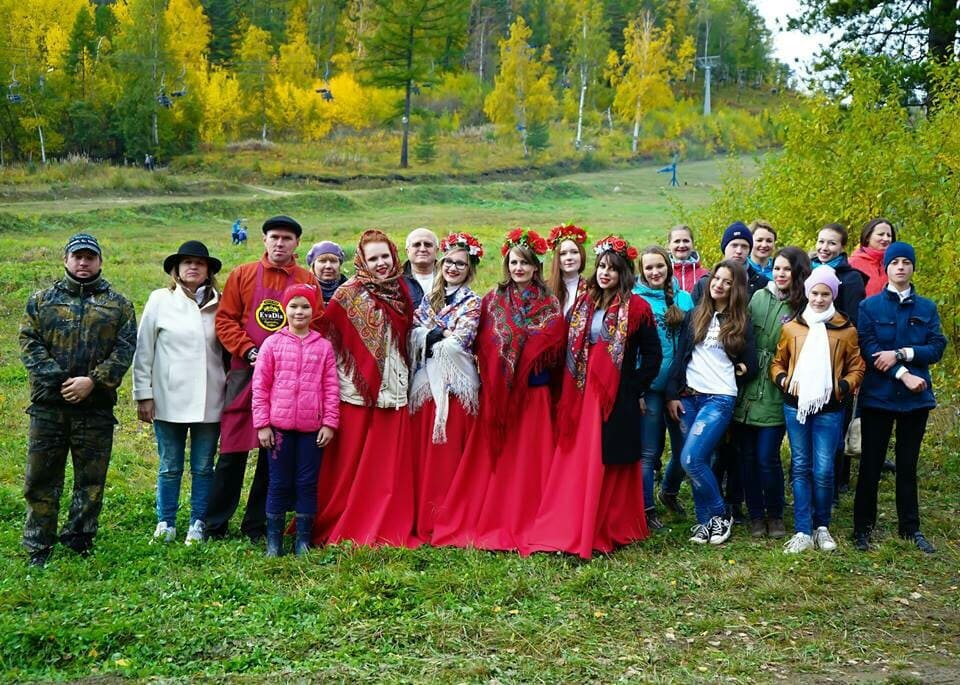 Вокальный
 ансамбль 
«Яблонька»
Танцевальный ансамбль
«Алтан-Саг»
22
Конкурсы
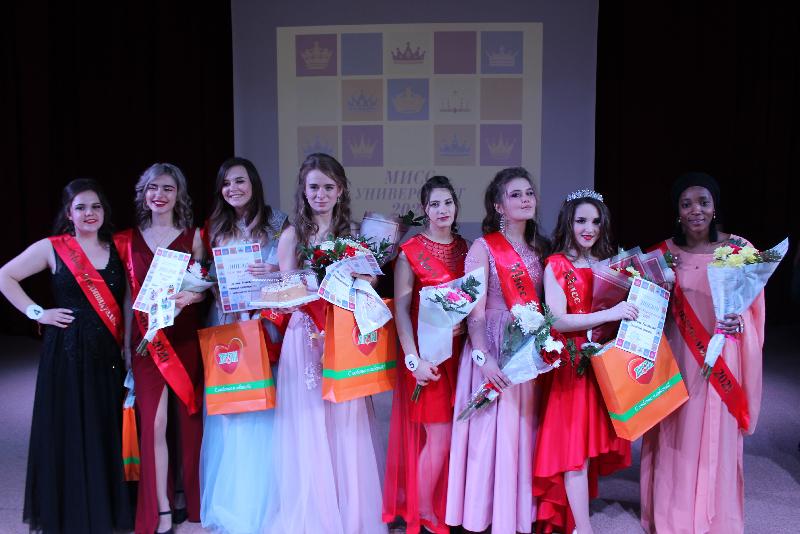 Мисс Университет
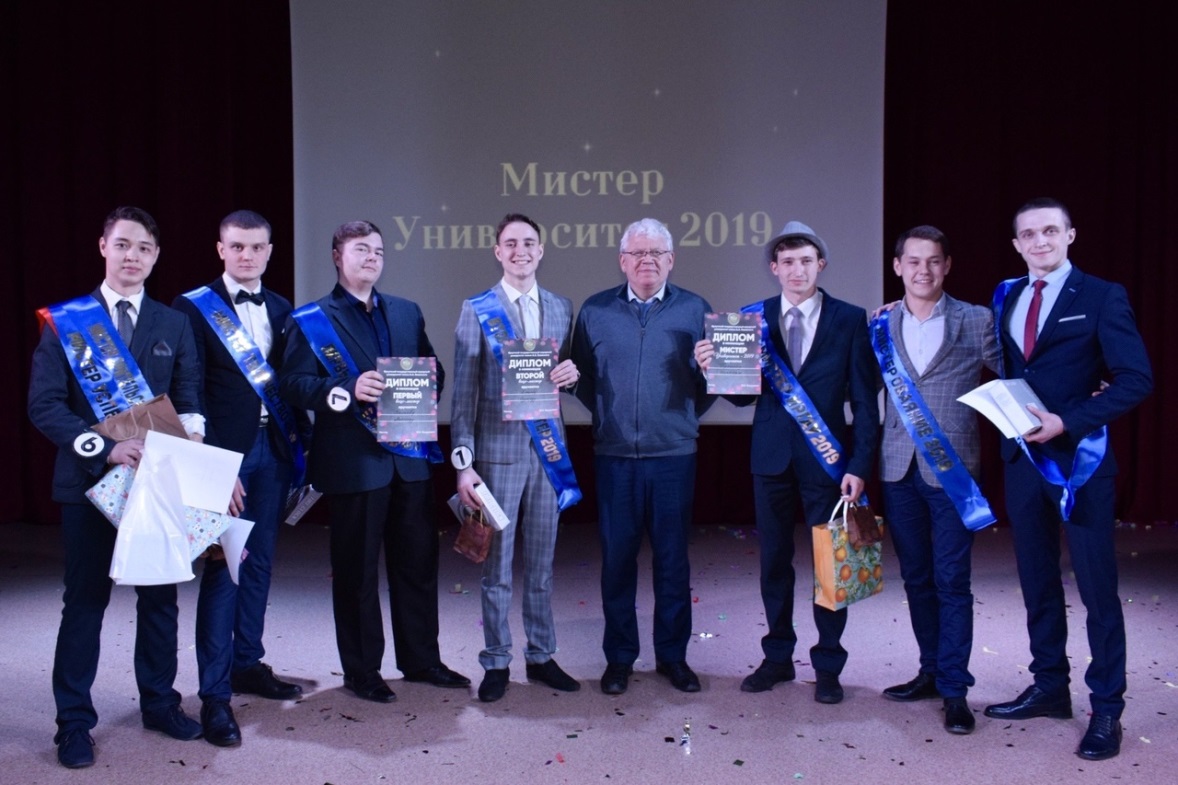 Мистер Университет
23
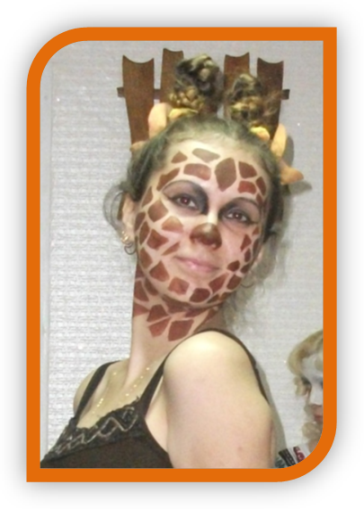 Где живут наши студенты?
Обеспеченность абитуриентов и студентов местами в общежитии – 100%.
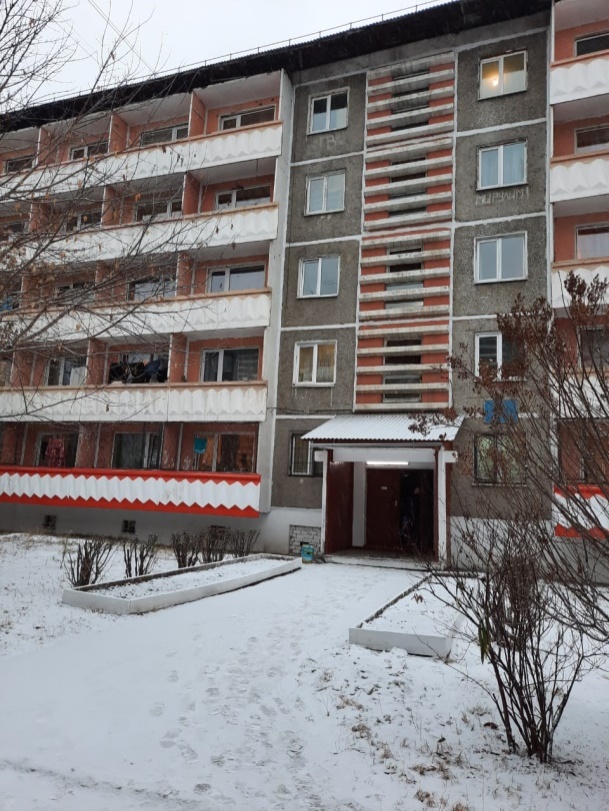 Общежитие №5 «г»
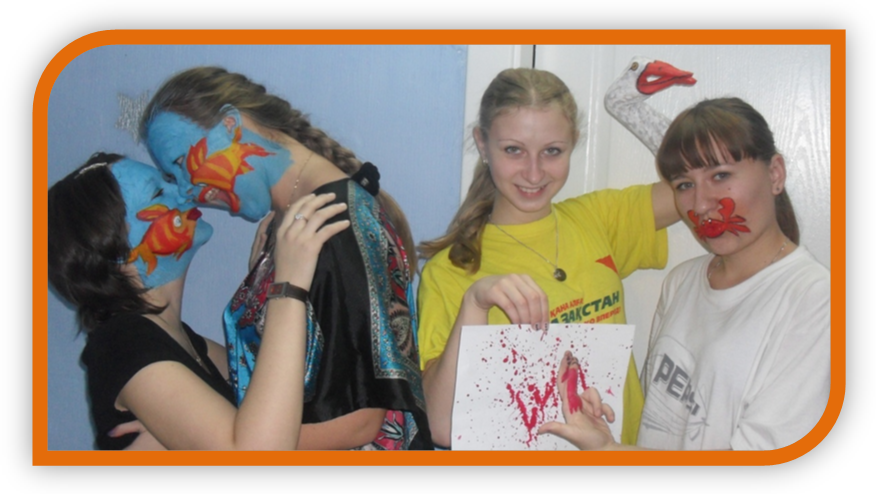 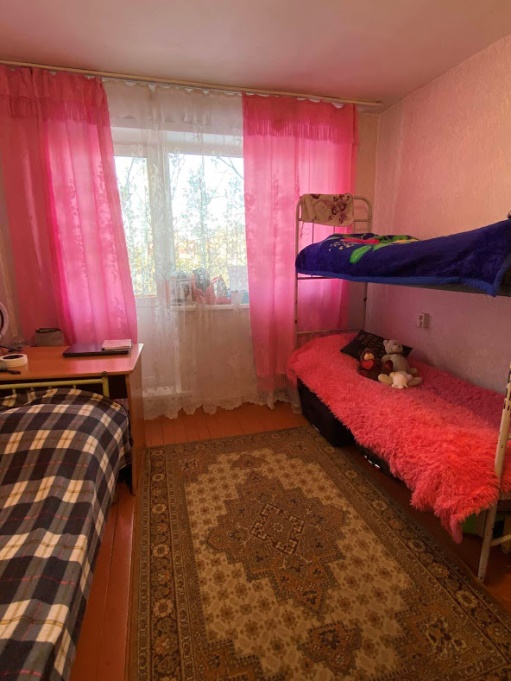 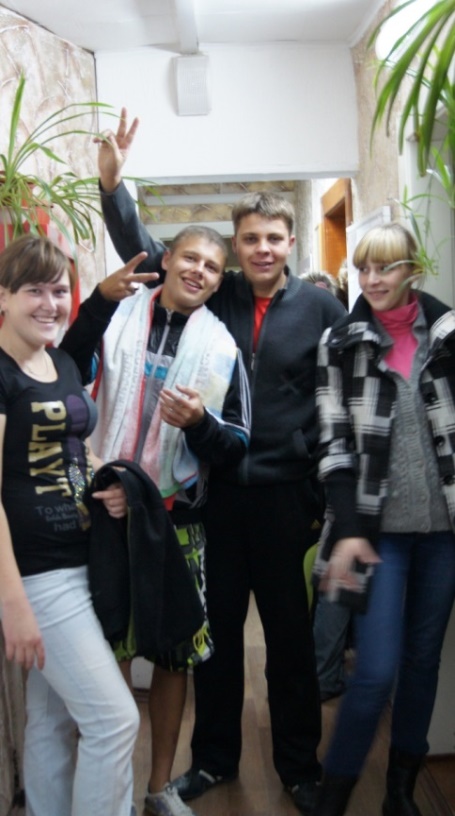 24
Поступайте к нам!
Будет интересно и весело))
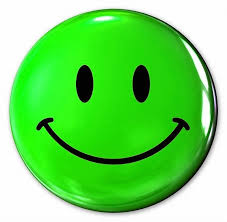 25